Programming with Yeast: Unleashing the Power of Biological Computing
Exploring the Potential of Yeast-Based Programming in Crime Investigation
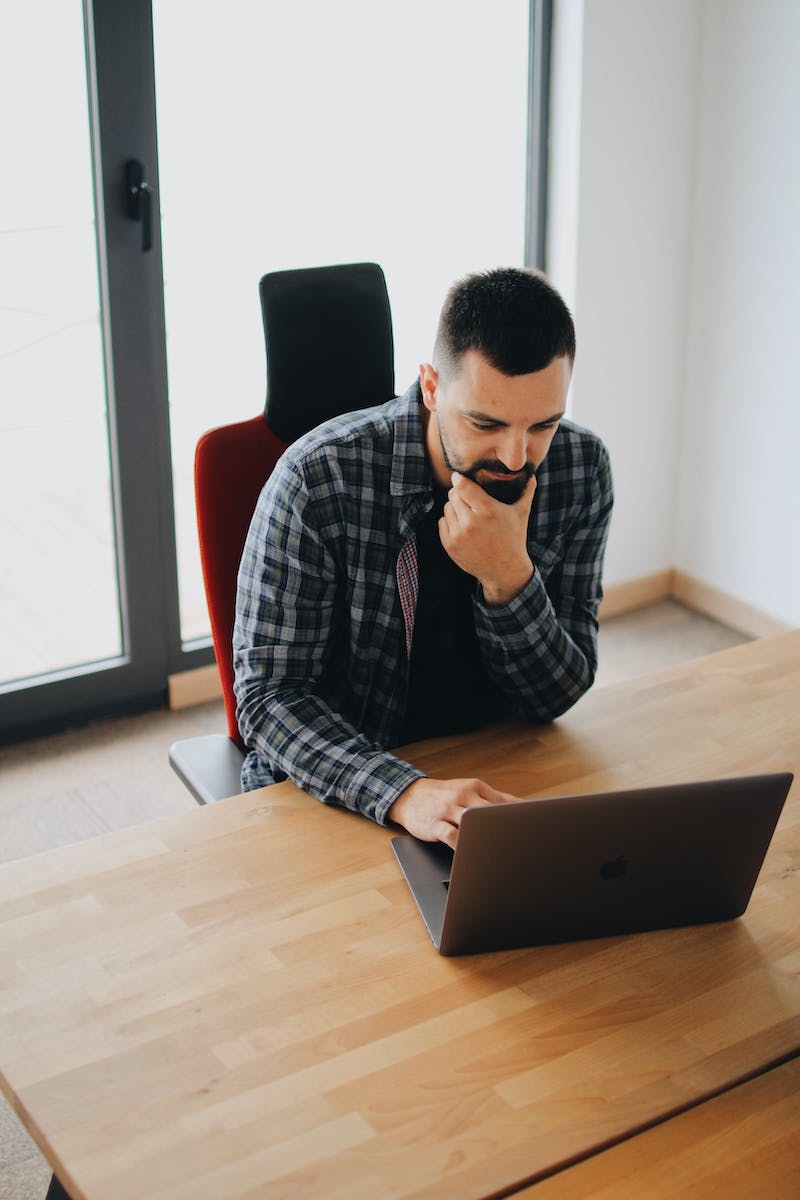 Introduction to Yeast-Based Programming
• Yeast can be programmed to perform complex computational tasks
• Potential applications in crime investigation
• Yeast programming offers advantages in volume and flexibility
• Terminal access to the general program on Russian computers
Photo by Pexels
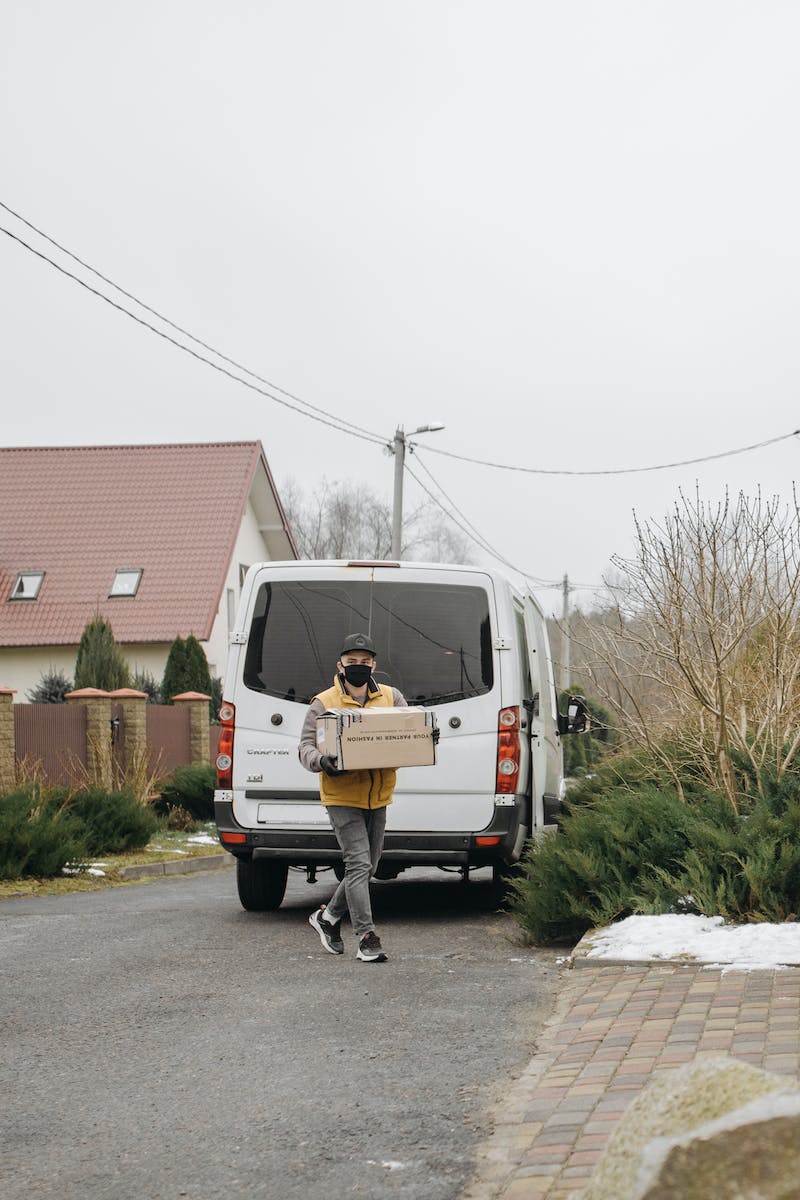 Creating a Terminal for the Russian Computer Program
• Enter the file name 'white main of mode'
• Develop a program to figure out configuration
• Swam voice display update in Nash's program
• Stop program execution at dot
Photo by Pexels
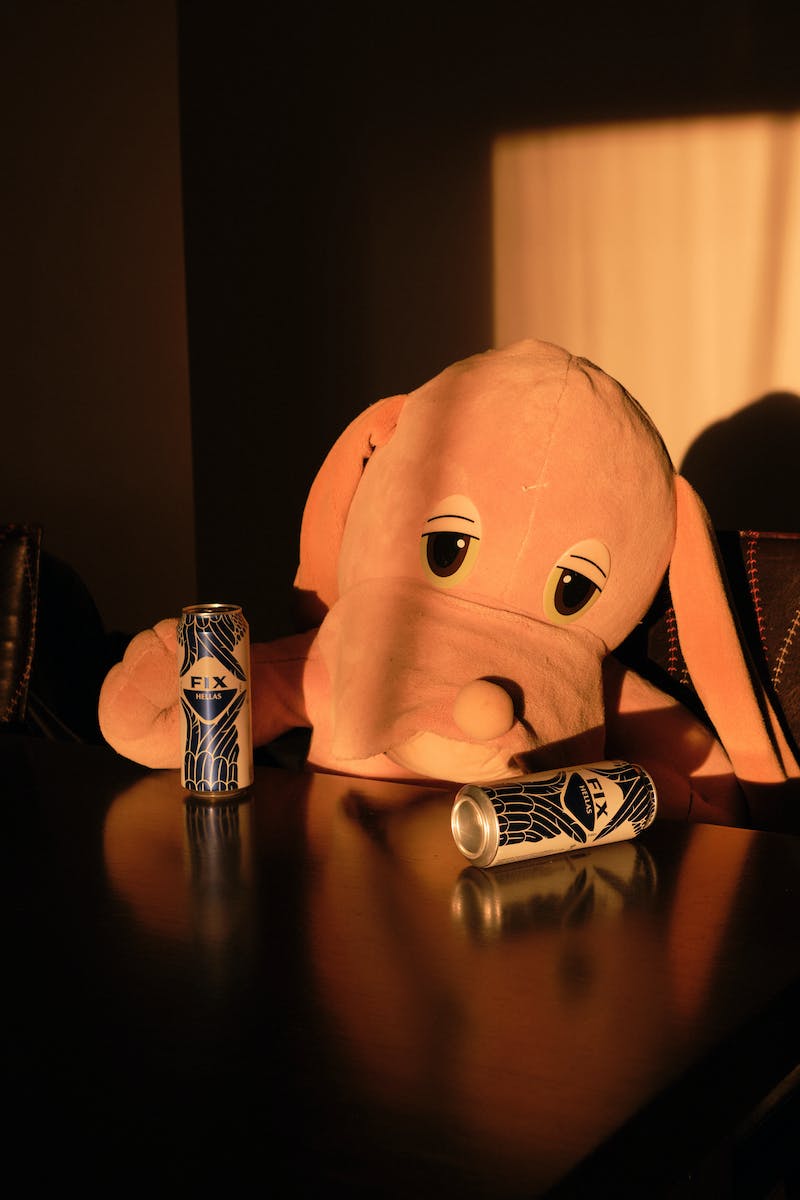 Troubleshooting and Testing
• Identify and address problems in the active program
• Display update issues in Python game
• Check messages and memory for errors
• Key images for storage and display
Photo by Pexels
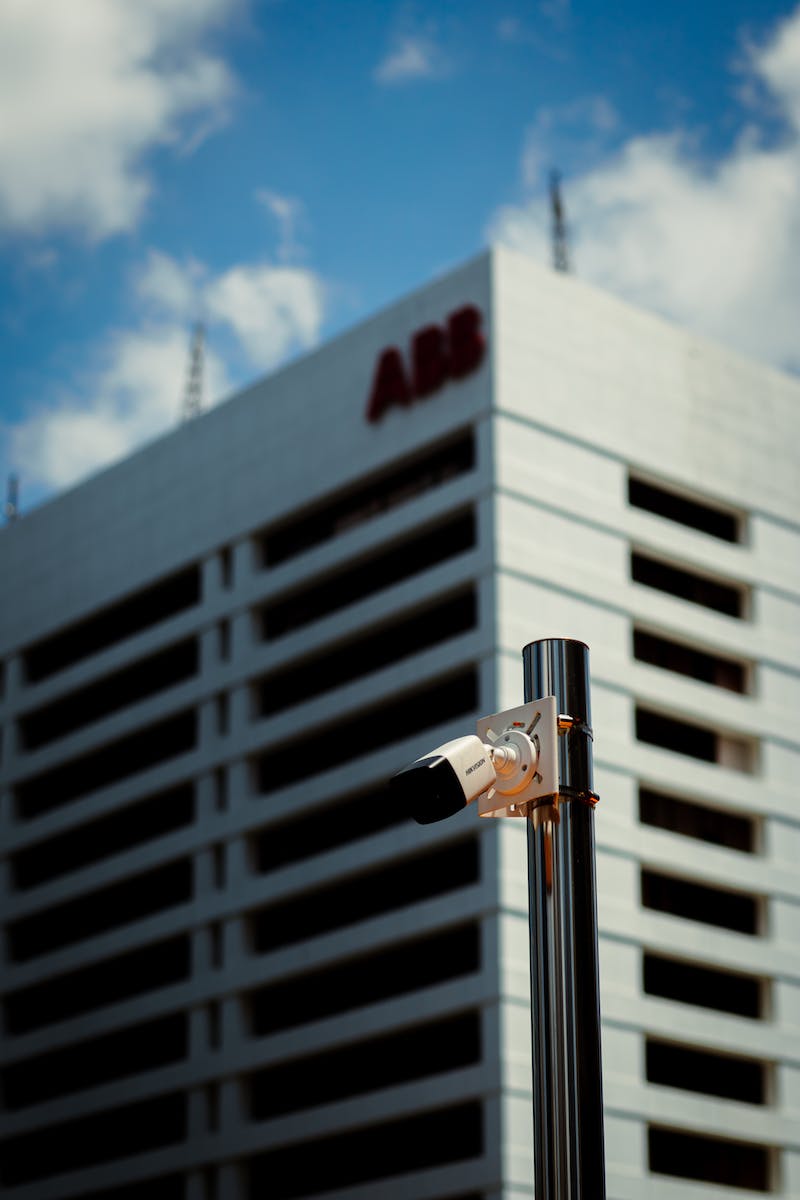 Ensuring Privacy and Security
• Consortium-led program for privacy protection
• Submerging program at specific times
• Game display update for liquid security
• Keeping sensitive information hidden
Photo by Pexels
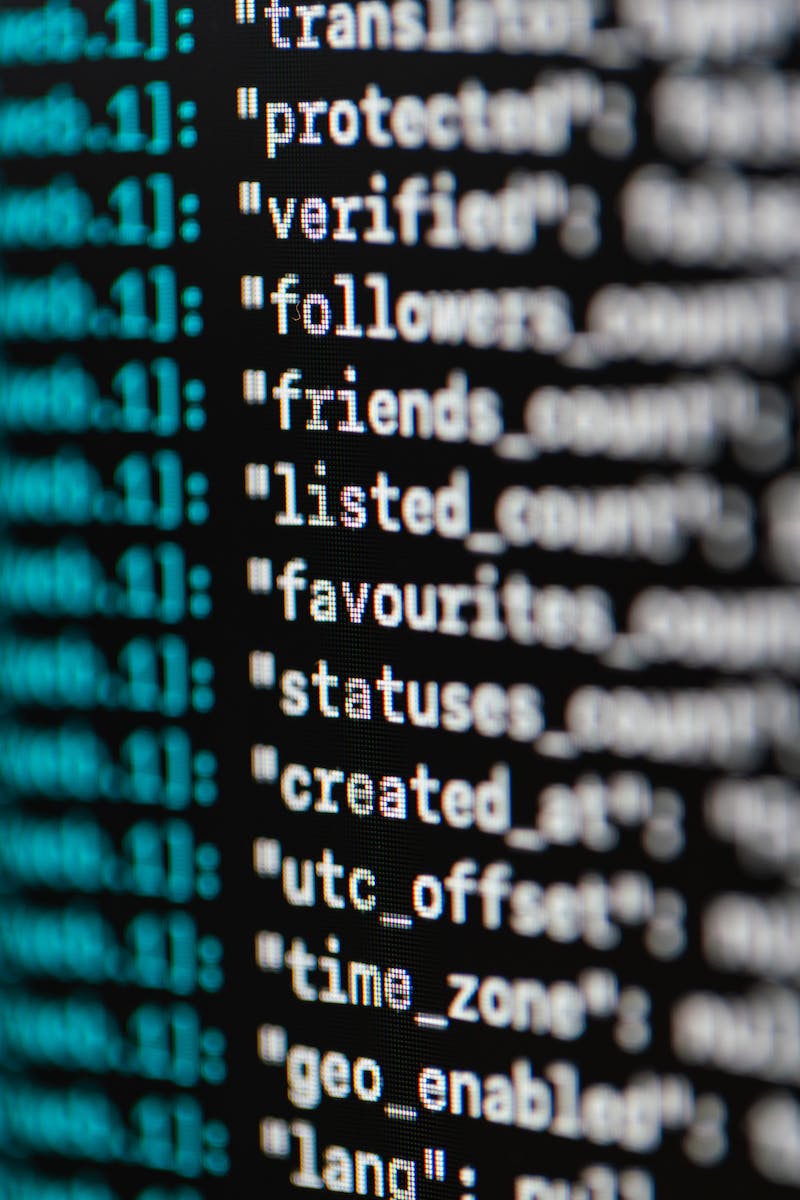 Conclusion
• Summary of yeast-based programming for crime investigation
• Future potential and applications in various fields
• Reiterating the advantages and unique capabilities of yeast programming
• Inspiration for further exploration and research
Photo by Pexels